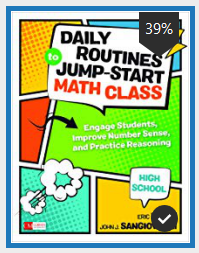 Jump Start Math Routines  Eric Milou
Andy Witczak
Kentwood Public  Schools
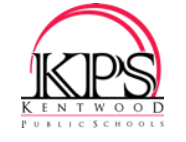 More or Lesswww.openmiddle.com
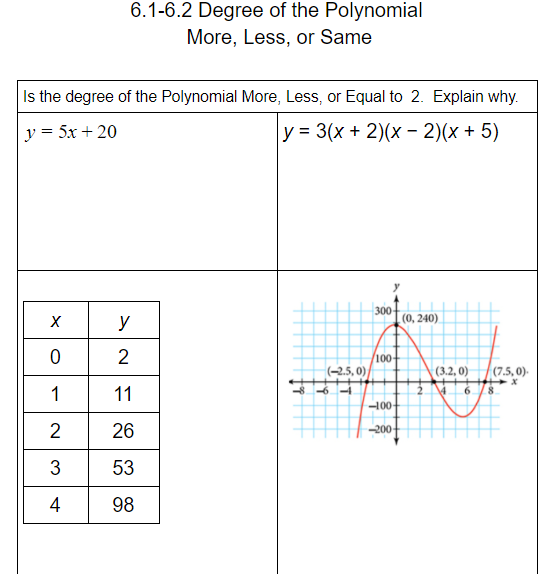 Why it Matters…
This routine helps students with Mathematical  Practice 2 (reason abstractly and quantitatively)  and Mathematical Practice 7 (look for and make  use of structure).
 In addition, it asks students to  
1. determine efficient strategies for computing;  
2. compare estimates with actual results;  
3. estimate sums, differences, products, and  quotients;
4. ask themselves if an answer is reasonable;  
5. consider when and whether a calculation  tool is needed; 
 6. identify whether their computations are  accurate; and  
7. defend their reasoning and the approaches  of others. 

Milou, Eric. Daily Routines to Jump-Start Math Class, High School (Corwin Mathematics Series) (p. 41). SAGE Publications. Kindle Edition.
What to Do…
WHAT TO DO 
 1. Present a few expressions, equations, or graphs  to students. 
 2. Have them decide how the results will compare  to a given benchmark. As noted, this is a  mental mathematics opportunity. Students  should not use tools to find exact values.  
3. Provide time for students to reason.  
4. Have students share their ideas with a partner  before having a whole-class discussion.
5. Begin the whole-class discussion by identifying  who believed which of the choices met the  benchmark question.  
6. Ask students to share how they made their  decisions. As students share their thinking, it is  important to probe thinking and ask clarifying  questions rather than ask questions to establish  how they thought about the expression. Here  are some questions you might ask:  • How did you estimate your solution?  • Might there have been a more precise  estimate?  • Did you approach the expression in a  different way?  • How are different strategies similar?  
7. Honor and explore both accurate and flawed  reasoning.  
8. Consider providing exact values after  discussion so that students can compare and  confirm their more or less estimates. 

Milou, Eric. Daily Routines to Jump-Start Math Class, High School (Corwin Mathematics Series) (p. 42). SAGE Publications. Kindle Edition.